44th World Continuous Auditing and Reporting Symposium
“Accounting and Auditing in an Artificial Intelligence Environment” 
Foro Fundación Cajasol · Sevilla, Spain 
March 21 & 22, 2019
Accounting and auditing in an artificial intelligence environment: insights from the academic literature
Rita Lamboglia, University of Naples Parthenope
Domenica Lavorato, University of Naples Parthenope
Eusebio Scornavacca, University of Baltimore
Stefano Za, LUISS University
Research Agenda

Motivations
Research question
Data collection and refinements of results
Descriptive findings
Bibliometric analysis
Conclusions and future developments
Motivations


Over the last three decades, the emergence of disruptive digital technologies had led significant structural changes across a number of industries;

The field of auditing is being disrupted by the recent developments in technologies based on Artificial Intelligence and have the potential to tremendously benefit from their applications;

Digital technologies and Artificial Intelligence are gradually replacing traditional audit trails thereby completely changing the entire audit process;

Despite the relevant effects of Artificial Intelligence in auditing, these issues seem to be under researched.
Research question
What is the the current state of the literature on the use and application of artificial intelligence in auditing?
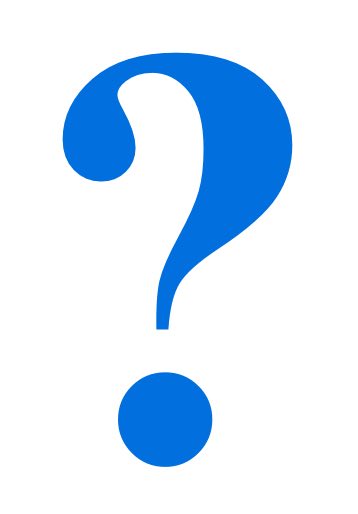 Research methodology
Data collection and refinements of results
Articles identified through WoS (n=3952)
Articles identified through Scopus (n=18,102)
Article search/ search string:
(technolog* OR "information technolog*" OR "information system*" OR "artificial intelligence") AND (audit*)
Articles identified through Scopus (n= 18,102)
Articles identified through WoS (n= 3,952)
Excluding articles by document type on Scopus
(n= 9,445)
Excluding articles by document type on WoS
(n= 3,486)
Excluding articles by year on Scopus (n= 9,334)
Excluding articles by year on WoS (n= 3,431)
Final sample after deleting duplicate (n=214)
Excluding articles by accounting ABS ranking on WoS (n= 116)
Excluding articles by accounting ABS ranking on Scopus (n= 172)
Descriptive findings
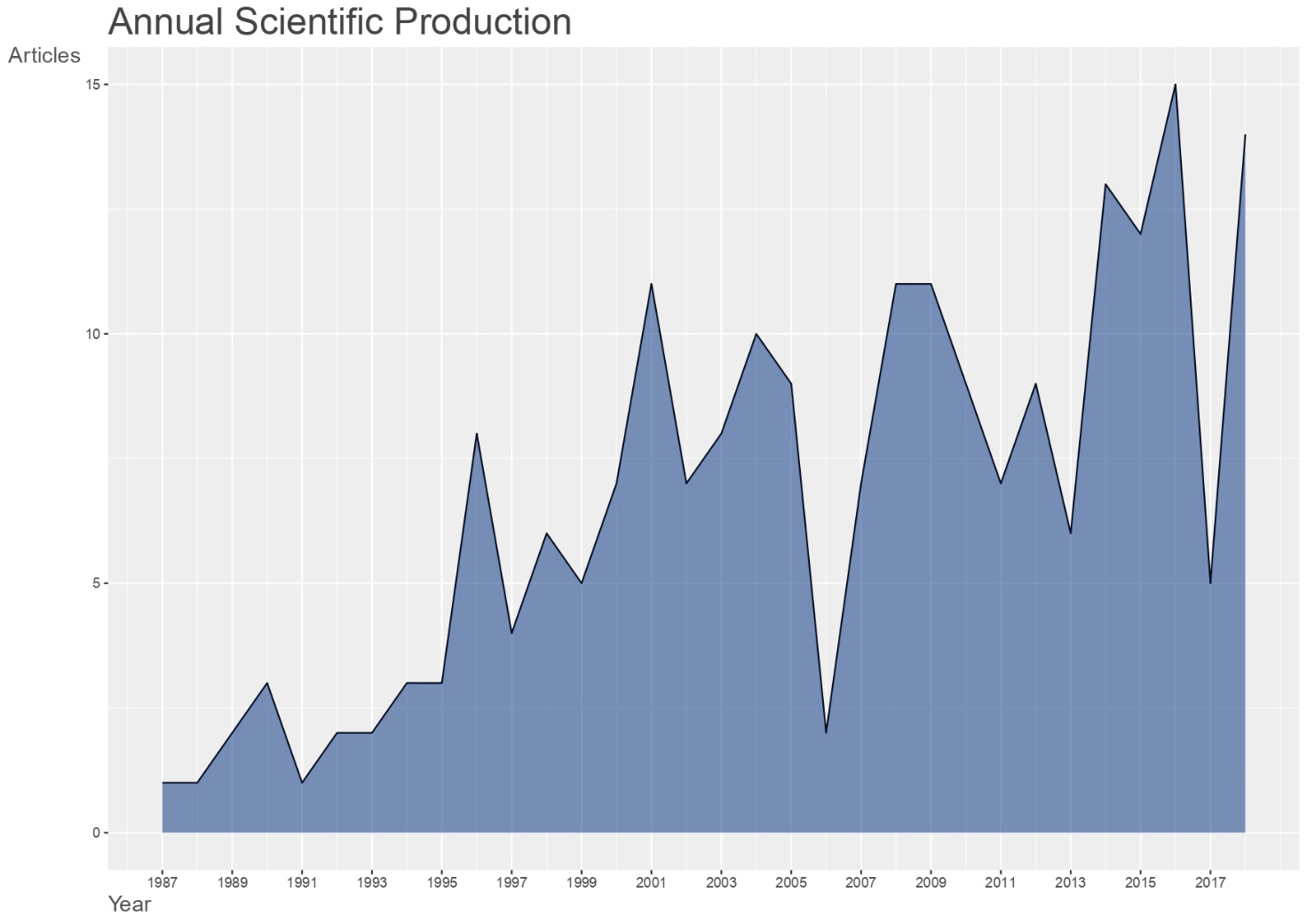 Descriptive findings

            - Journal’s distribution
Bibliometric analysis
Citation analysis: most productive authors, most productive country, top 10 cited articles;

 Network analysis: author’s keywords co-occurence.
Citation analysis
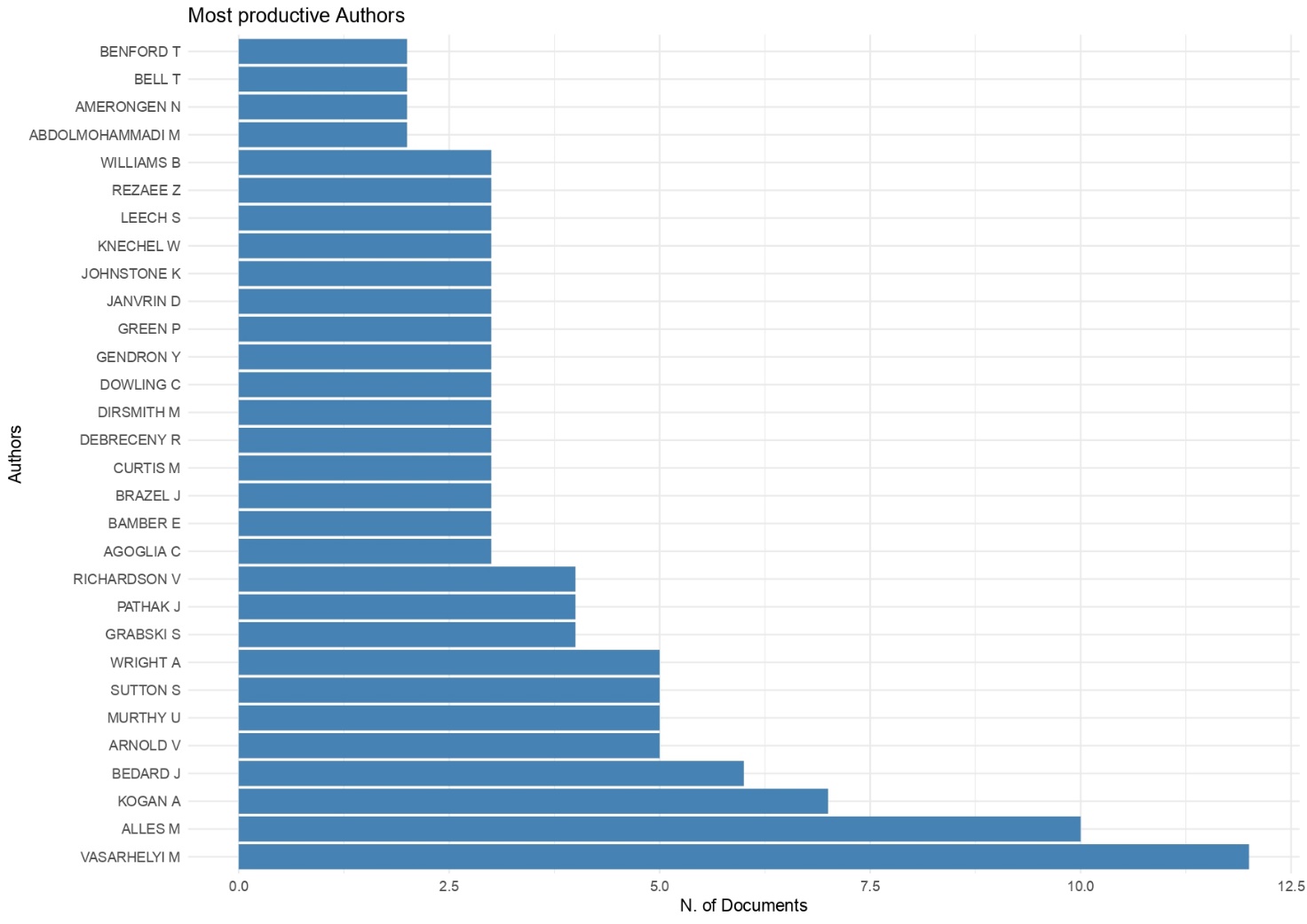 Citation analysis
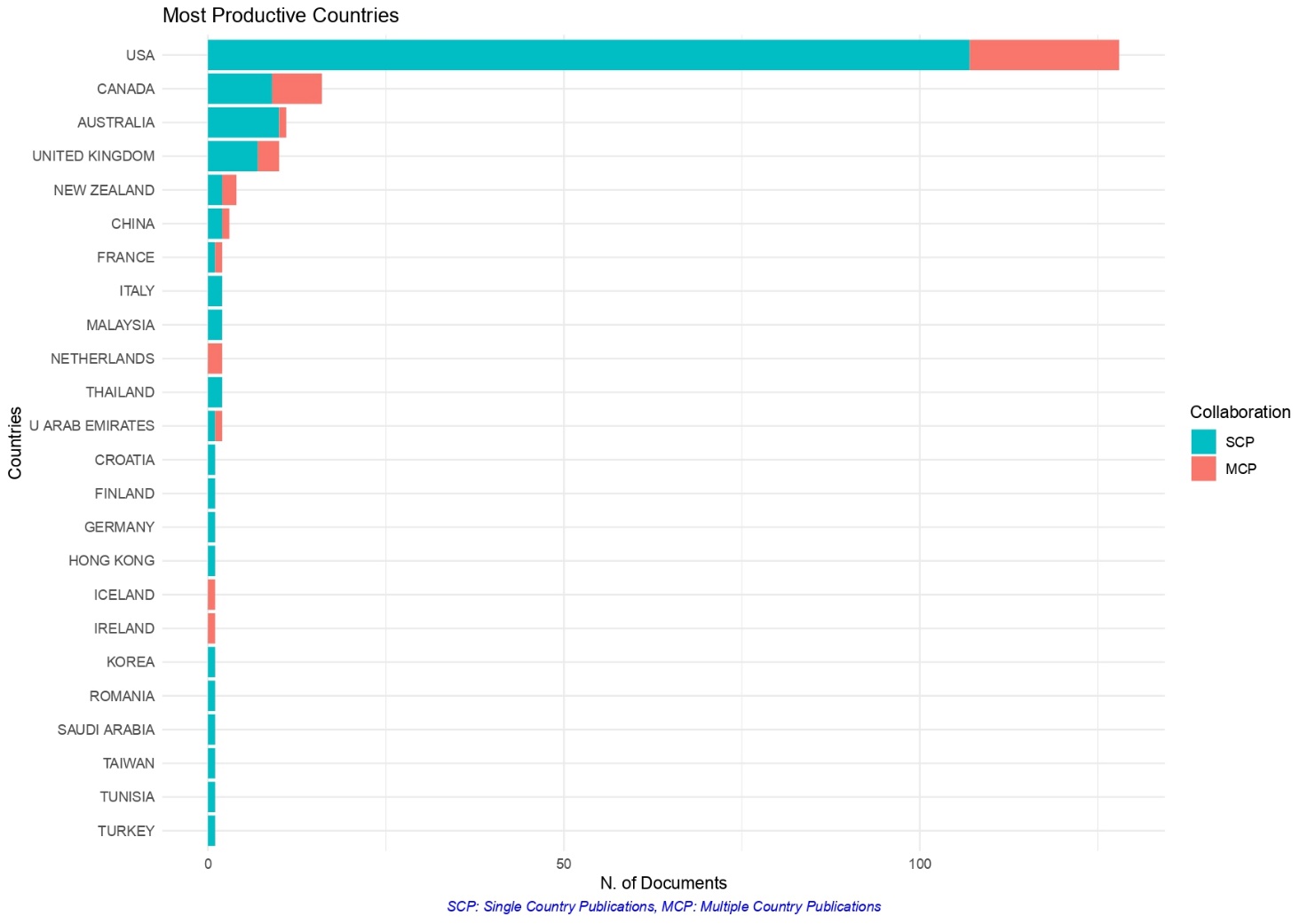 Citation analysis
- Top 10 cited articles
Network analysis
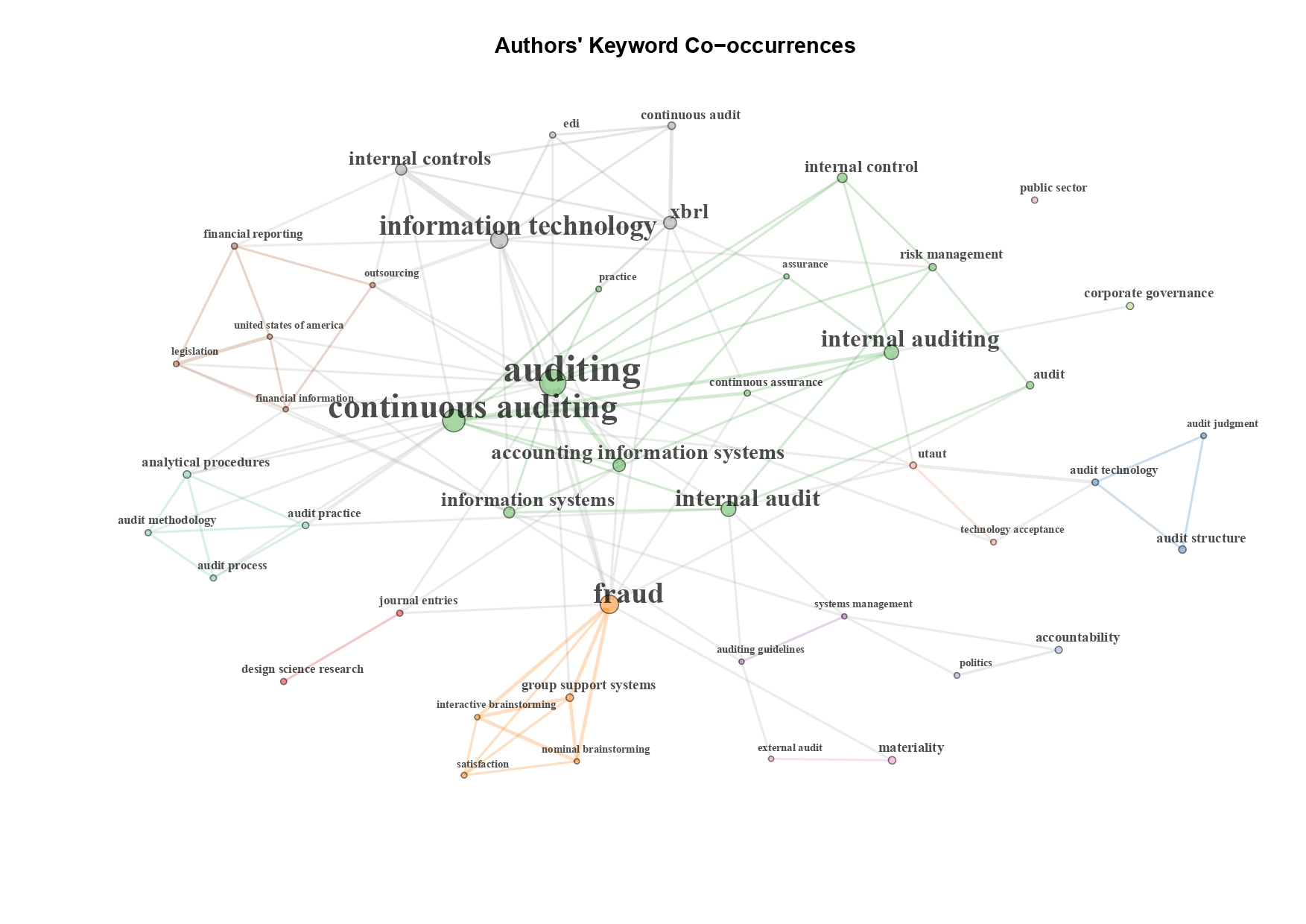 Conclusions and future developments
Main conclusions:

Increasing relevance of the topic in the academic community;
Main topics and lines of research: auditing, technology, fraud and continuous auditing;
The main possible relationships between the different topics are represented by xbrl;
 
Future developments:

Co-citations analysis; 
Systematic literature review.
Thanks for your attention!



Corresponding author
Domenica Lavorato 
E-mail: domenica.lavorato@uniparthenope.it